9 AM Meeting
Keymonty Bullock
MCR Crew Chief
Friday February 7, 2025
Since Wednesday…
Monitored systems
Supported MTA and Booster studies
Booster trim and GMPS load trip.
Experts investigating


Beam disabled during booster troubleshooting
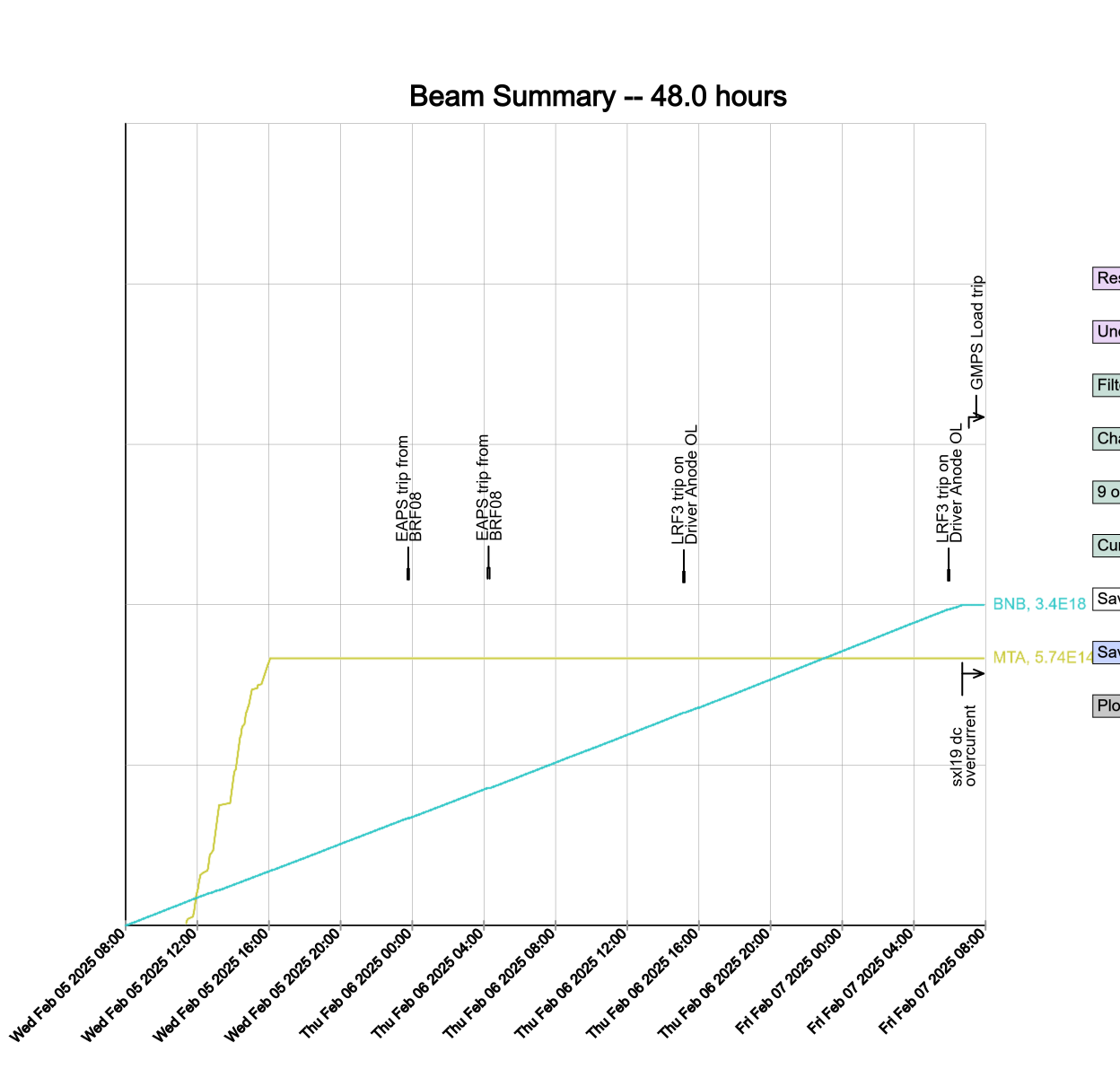 2
Bullock | 9 AM Meeting
2/7/2025